Personal Protective Equipment        General Industry - Subpart I
29 CFR 1910.132
29 CFR 1910.132
29 CFR 1910.133
29 CFR 1910.135
29 CFR 1910.136 
29 CFR 1910.137
29 CFR 1910.138
29 CFR 1910.140
Objectives
At the end of the course, students will be able to: 

Understand general provisions of the standards.

Recognize basic hazard categories.

Identify hazard sources and personal protective equipment (PPE).
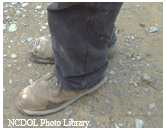 What is PPE?
Equipment worn to minimize exposure to hazards that cause serious workplace injuries and illnesses.


PPE examples include hard hats, goggles, gloves and hearing protection.

Should be a temporary measure.
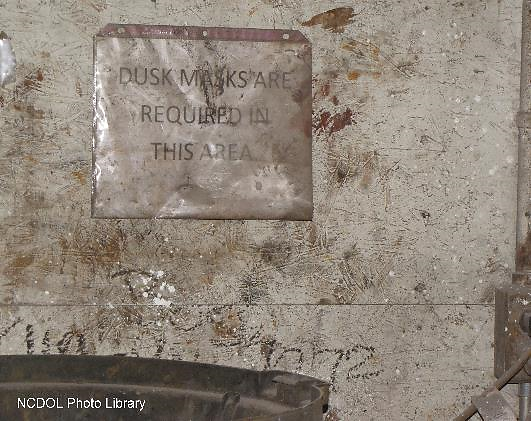 ?
NCDOL Photo Library
Personal Protective Equipment
1910.132(a)
General requirements

Application 

Protective equipment, including personal protective equipment shall be provided, used, and maintained in a sanitary and reliable condition.
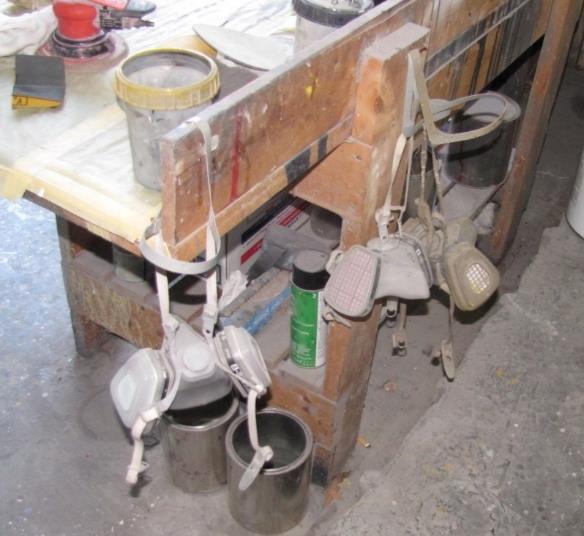 NCDOL Photo Library
NCDOL Photo Library
Employee-Owned Equipment
1910.132(b)
Where employees provide their own protective equipment, employer shall be responsible to assure its adequacy, including proper maintenance and sanitation.
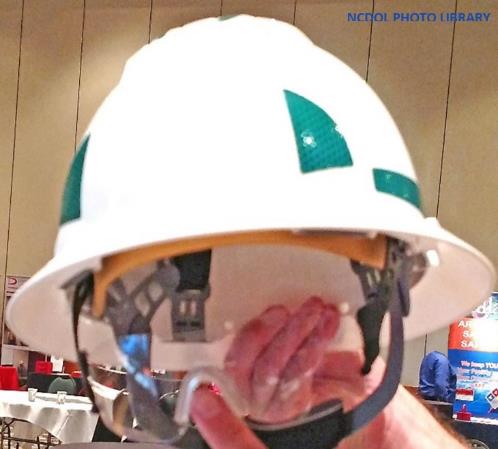 PPE Design
1910.132(c)
All personal protective equipment shall be of safe design and construction for the work to be performed.
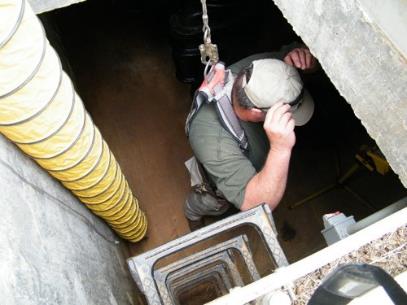 NCDOL Photo Library
NCDOL Photo Library
Hazard Assessment
1910.132(d)
Requirement
Employer must select PPE based on the assessment and require employees to use them,

Select PPE that properly fits each affected employee, and

Communicate selection 
   decisions to employees.
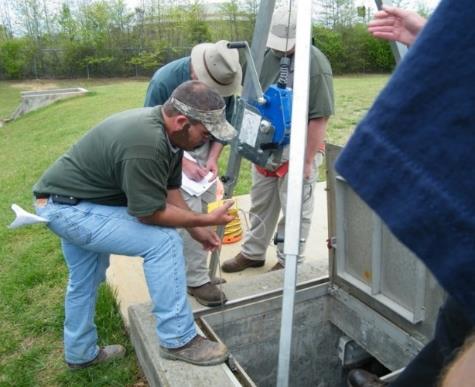 NCDOL Photo Library
NCDOL Photo Library
NCDOL Photo Library
Hazard Assessment Process
1910.132(d)
Review injury/illness logs
Use recommendations on Safety Data Sheets
Review other records
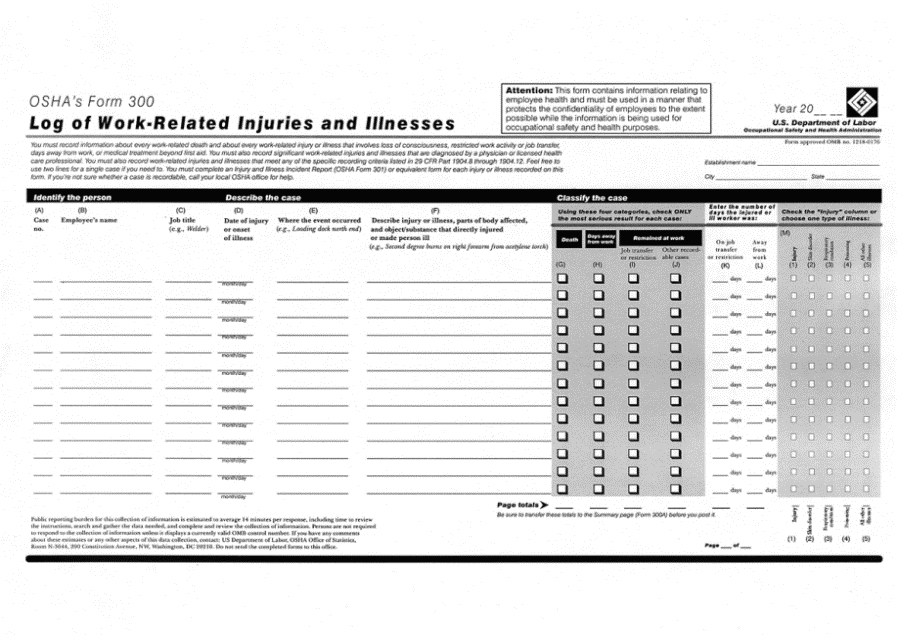 NCDOL Photo Library
Hazard Assessment Process
1910.132(d)
Must be job and area based

Requires written certification identifying the document as such including: 
Workplace evaluated
Person certifying that the evaluation
Date of hazard assessment
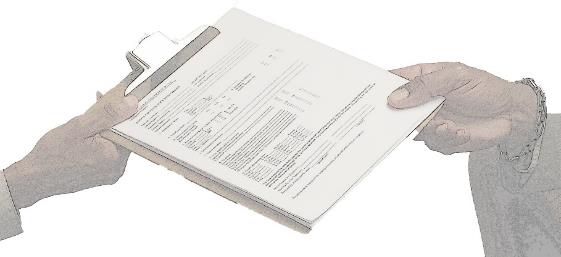 NCDOL Photo Library
Hazard Assessment Process
1910.132(d)
Walk around

Hazard control

PPE selection
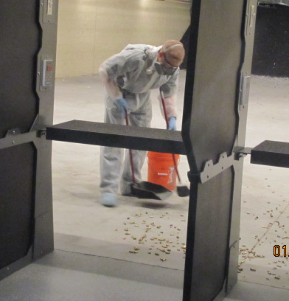 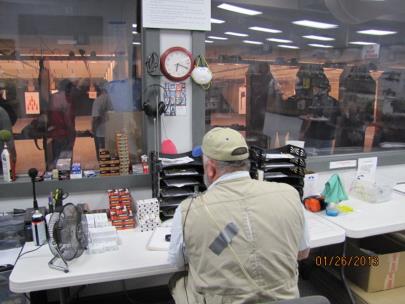 NCDOL Photo Library
NCDOL Photo Library
Basic Hazard Categories
Impact
Penetration
Compression  
Chemical
Heat and cold or wet
Electrical shock
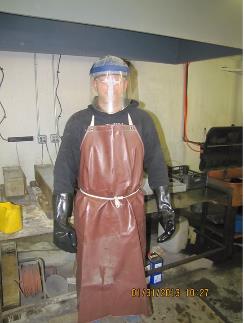 NCDOL Photo Library
Basic Hazard Categories
Electrical arc
Air contaminants (dusts, mists and fumes)
Light radiation
Falls
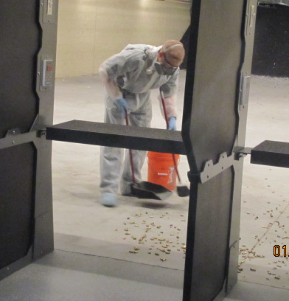 NCDOL Photo Library
Training
1910.132(f)
Training subjects: 
What PPE is required
When PPE is required
How to don, doff, adjust and wear PPE
Limitations of PPE
How to maintain and clean PPE
When to replace PPE
Training
1910.132(f)
Employee must demonstrate knowledge and skill.


Retrain when necessary.
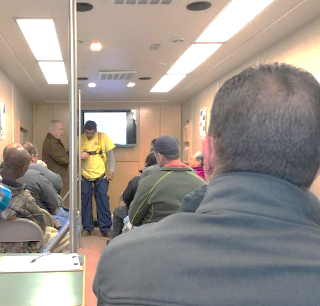 NCDOL Photo Library
PPE Payment
1910.132(h)
Employer must pay for all PPE used in the workplace, except:

Non-specialty safety-toe footwear and non-specialty prescription safety eyewear provided the employer allows it to be worn off the jobsite.

Built-in metatarsals (as long as the employer provides another type of metatarsal protection when required).

Logging boots

Everyday work clothing and ordinary clothing, skin creams, used solely for protection from weather.
PPE Payment
1910.132(h)
Employer must pay for replacement PPE unless it is lost or intentionally damaged.


If the employer provides adequate and appropriate PPE, but the employee prefers a different type, the employer does not have to pay for it.

 NCDOL Photo
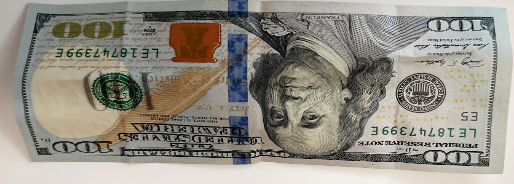 NCDOL Photo Library
Eye and Face Protection
1910.133(a)(1)
General requirements 

Employer shall ensure that each affected employee used appropriate eye or face protection when exposed to eye or face hazards.
Flying particles
Molten metals
Liquid chemicals
Acids or caustic liquids
Chemical gases or vapors
Other potentially injurious light
   radiation
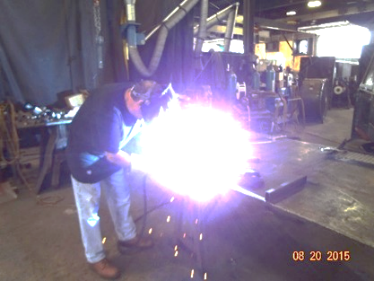 NCDOL Photo Library
Eye and Face Protection
1910.133(a)(5)
General requirements

Employer shall ensure that each affected employee uses equipment with filter lenses that have a shade number appropriate for the work being performed for protection from injurious light radiation.

Appropriate shade numbers                                                      for various operations are listed in standard.
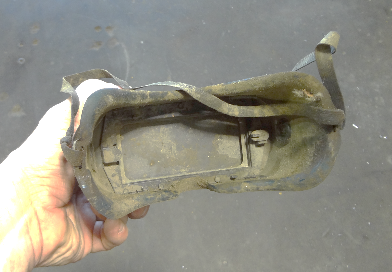 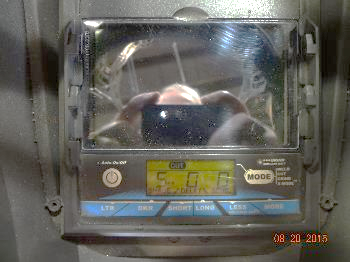 NCDOL Photo Library
NCDOL Photo Library
Eye and Face Protection
General Duty Clause
Laser light radiation can be extremely dangerous to the unprotected eye and direct or reflected beams can cause permanent eye damage.

Laser retinal burns can be painless, so it is essential that all personnel in or around laser operations wear appropriate                                                                       eye protection.
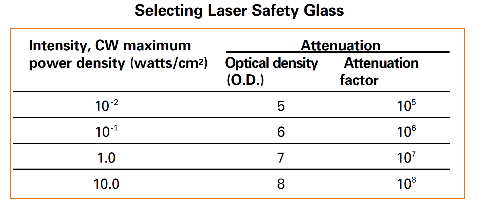 NCDOL Photo Library
Eye and Face Protection
1910.133(a)(2)
Employer shall ensure that each affected employee uses eye protection that provides side protection when there is a hazard of flying objects.
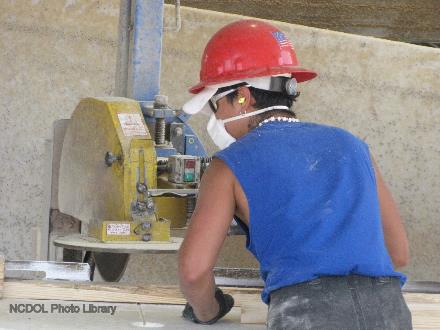 Eye and Face Protection
1910.133(a)(3)
Employer shall ensure:
Each affected employee who wears prescription lenses while engaged in operations that involve eye hazards, wears eye protection that incorporates the prescription in its design, or 

Wears eye protection that can
   be worn over the prescription
   lenses.
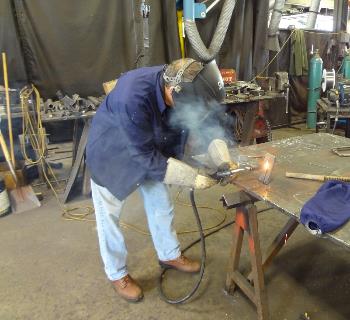 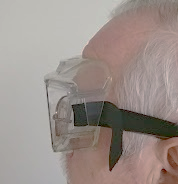 NCDOL Photo Library
NCDOL Photo Library
Eye and Face Protection
1910.133(b)
Criteria for protective eye and face devices

ANSI Z87.1-2010

ANSI Z87.1-2003
 
ANSI Z87.1-1989 (R-1998)
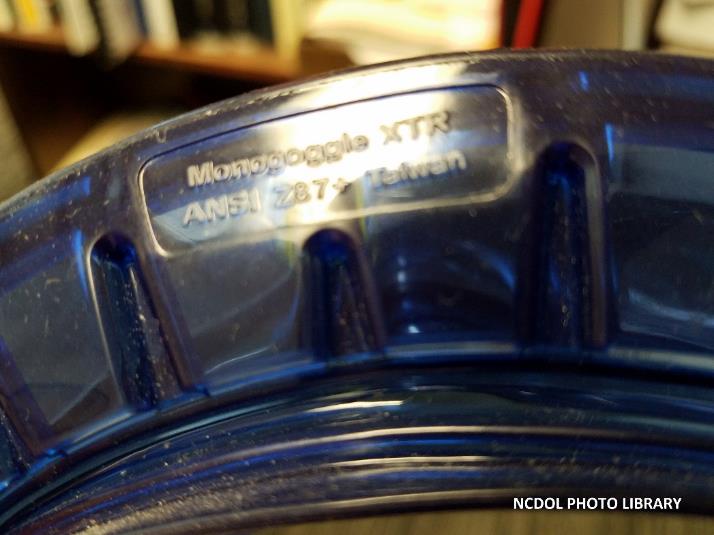 Head Protection
1910.135(a)(1)
General requirements

Employer shall ensure that each affected employee wears a protective helmet when working in areas where there is a potential for injuries to the head from falling objects.
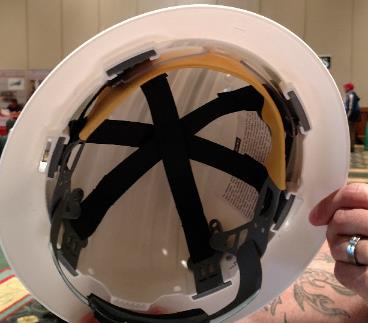 Built In - Eye Protection
NCDOL Photo Library
Head Protection
1910.135(a)(2)
Employer shall ensure that a protective helmet designed to reduce electrical shock hazard.

Affected employee when near exposed electrical conductors.
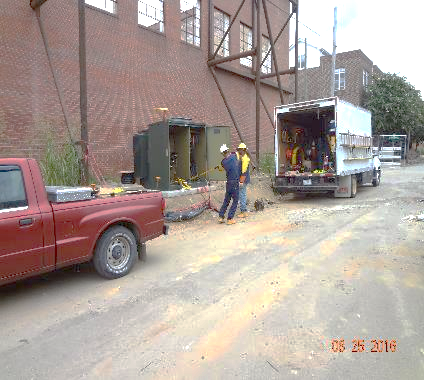 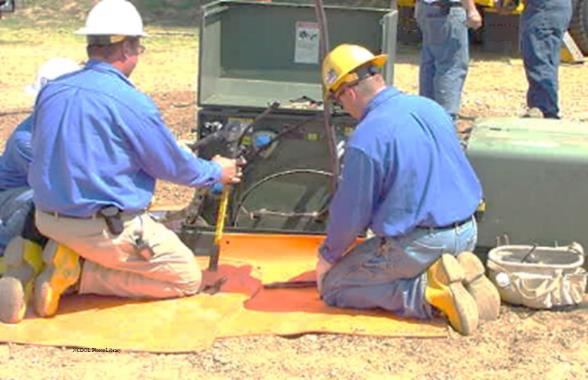 NCDOL Photo Library
NCDOL Photo Library
Head Protection
1910.135(b)(1)-(2)
Criteria for head protection

ANSI Z89.1-2009

ANSI Z89.1-2003

ANSI Z89.1-1997
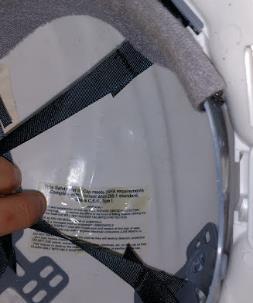 NCDOL Photo Library
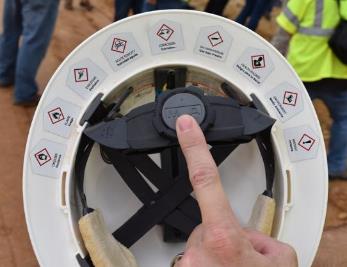 NCDOL Photo Library
Foot Protection
1910.136(a)
General requirements 

Employer shall ensure that each affected employee uses protective footwear.

In areas where there is a danger of foot injuries

Objects piercing the sole

Electrical hazards

(Static discharge or Shock)
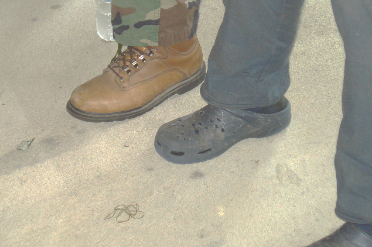 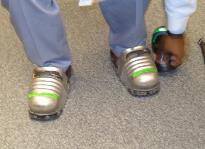 NCDOL Photo Library
NCDOL Photo Library
Foot Protection
1910.136(b)(1)-(2)
Criteria for protective footwear

ANSI  Z41-1999

ANSI  Z41-1991

ASTM F2412-2005
   and F2413-2005
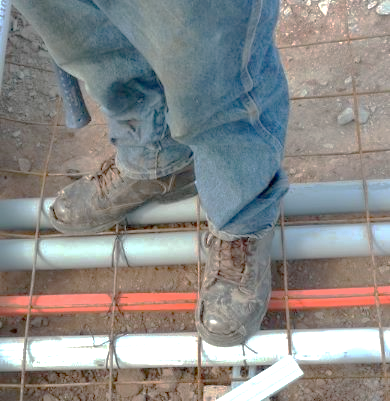 NCDOL Photo Library
Electrical Protective Equipment
1910.137
General requirements  

Employers shall select and require employees to use appropriate hand protection.

Equipment shall be capable of withstanding the ac proof-test voltage specified in Table I-1 or the dc proof-test voltage specified in Table I-2.

Table I-1-AC Proof-Test

Table I-2DC Proof-Test

Table I-3-Glove Test
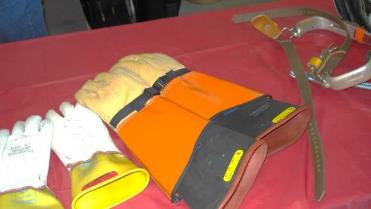 NCDOL Photo Library
Hand Protection
1910.138(a)
General requirements  

Employers shall select and require employees to use appropriate hand protection.

Skin absorption
Cuts and lacerations
Temperature extremes
Abrasions
Burns
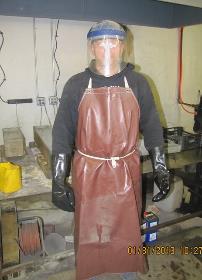 NCDOL Photo Library
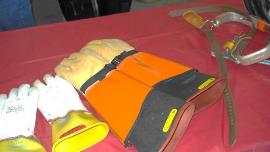 NCDOL Photo Library
NCDOL Photo Library
NCDOL Photo Library
Hand Protection
1910.138(b)
Selection 

Employers shall base the selection of the appropriate hand protection on an evaluation of the performance characteristics. 

Hand protection relative to the task(s) to be performed.

Conditions present, duration of use, and hazards identified.
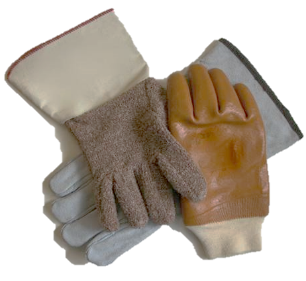 NCDOL Photo Library
Personal Fall Protection Systems
1910.140(a)
General requirements


Employer must ensure that personal fall protection systems meet the following requirements.


Personal fall arrest systems and positioning systems
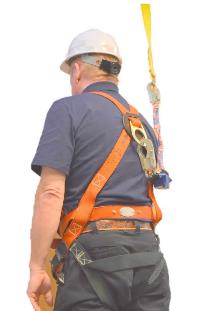 NCDOL Photo Library
NCDOL Photo Library
Personal Fall Protection Systems
1910.140(c)
Employers must ensure that personal fall protection systems must meet this standard.

When vertical lifelines are used, each employee must be attached to a separate lifeline.

Lanyards and vertical lifelines 
   must have a minimum breaking
   strength of 5,000 pounds.

Competent person or qualified 
   person must inspect each knot in
   a lanyard or vertical lifeline to
   ensure that it meets requirements.
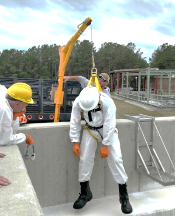 NCDOL Photo Library
Personal Fall Arrest Systems
1910.140(d)
System performance criteria

Limit the maximum arresting force on the employee to 1,800 pounds.


Bring the employee to a complete stop and limit the maximum deceleration distance the employee travels to 3.5 feet.


Have sufficient strength to withstand twice the potential impact energy of the employee free falling a distance of 6 feet.
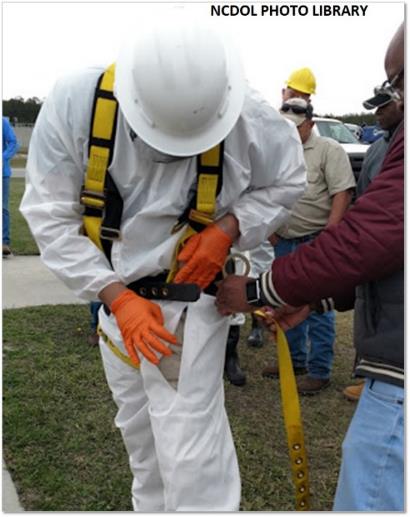 Personal Fall Arrest Systems
1910.140(d)
System performance criteria

Personal fall arrest systems are rigged in such a manner that the employee cannot free fall more than 6 feet (1.8 m) or contact a lower level.

Body belts are prohibited as part of a personal fall arrest system.
Positioning Systems
1910.140(e)
System performance requirements

All positioning systems must be capable of withstanding, without failure.

Drop test consisting of a 4-foot (1.2-m) drop of a 250-pound (113-kg) weight

Except window cleaners' positioning systems
Positioning Systems
1910.140(e)
System performance criteria

Window cleaners' positioning systems
Be capable of withstanding without failure a drop test consisting of a 6-foot (1.8-m) drop of a 250-pound (113-kg) weight.

Limit the initial arresting force on the falling employee to not more than 2,000 pounds (8.9 kN), and

With a duration not exceeding 2 milliseconds and any subsequent arresting forces to not more than 1,000 pounds (4.5 kN).
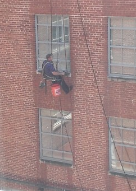 NCDOL Photo Library
Positioning Systems
1910.140(e)
Lineman’s body belt and pole strap systems
Electrical requirements: Dielectric test of 819.7 volts, AC, per centimeter (25,000 volts per foot) for 3 minutes without visible deterioration.

A leakage test of 98.4 volts, AC, per centimeter (3,000 volts per foot) with a leakage current of no more than 1 mA; and

A flammability test in accordance with Table I-7.
NCDOL Photo Library
Summary
In this course, we covered the following:


General provisions of the standard


Basic hazard categories


Identification of hazard sources and personal protective equipment (PPE)
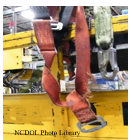 Thank You For Attending!
Final Questions?